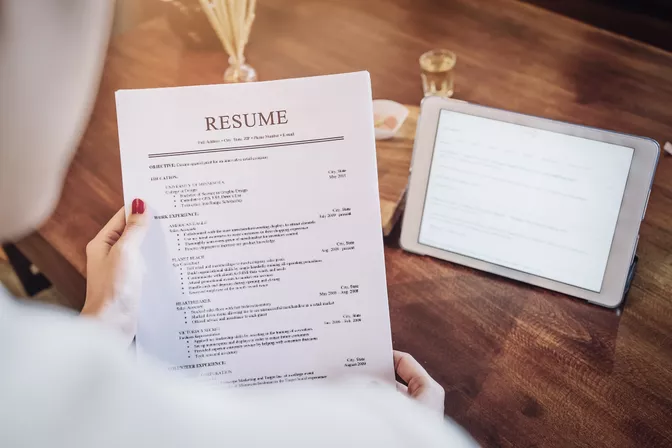 RESUMES and CVs
Access Today’s Materials
 
www.writingcenter.ua.edu/workshops
Required Sections (for both)
Honors/Awards
Leadership Opportunities
Research Experience
Activities
Volunteer Experience/Community Service
Optional Sections
These can vary!  There are lots of creative ways to organize information on your resume or CV.
RESUMES vs. CVs
CV Content
A CV contains everything on your resume, plus: 
Research/lab experience
Teaching Experience
Thesis and Dissertation Information (title, advisor or committee names)
Professional Development (i.e.., summer research programs)
Major Academic Projects (service learning, field experience)
Publications
Conference Presentations or poster sessions (national, regional, local)
Evidence of DEI experience or involvement
Grants/External Funding
Typical Resume Entry for Work Experience
Research Program Fellow, August-December, 2022Department of Biological Sciences, Columbia University, New York City
Assisted on research in probiotics and cancer cells.
Delivered presentations on work-in-progress to departmental working group.  
Mentored middle-school students interested in STEM.
Typical CV Entry for Work Experience
Research Program Fellow, August – December 2022Department of Biological Sciences, Columbia University, New York CityAdvisors: John Smith and Mary Johns
Designed and engineered probiotics to specifically invade cancer cells and release shRNAs into the cytoplasm to knockdown oncogenes, resulting in cancer cells dying or turning into normal cells, depending on target gene. Developed project goals and methods, built and tested the genetic circuits with cloning and cell culture work. Led introductory workshops and lab tour in synthetic biology to elementary, middle, and high school students, in partnership with HYPOTHEkids and ThinkSTEAM.
Formatting Considerations
Best Practices for CVs & Resumes
Spell out acronyms and make sure that all items are clear to an outside reader (job titles, organizations that you worked for, etc.). Add explanation where needed. 
Use action verbs to describe work experiences.
Don’t use “responsible for” or “duties included…” 
Describe past experience in past tense, current items in present.
Spellcheck. 
Have other people read and review your resume before you send it out.
Examples of Action Verb Phrases 								from UA Career Center
Weak: Assisted with promotions
Strong: Managed social media accounts, generating an increase in website traffic

Weak: Duties included customer service
Strong: Provided excellent customer service during each shift, garnering positive feedback from clients and manager

Weak: Serve as treasurer
Strong: Oversee budget of $30,000, tracking all spending and monitoring adherence to policies
How to Get Started
If you have a draft…
And…. Bring your CV to the UA Writing Center!
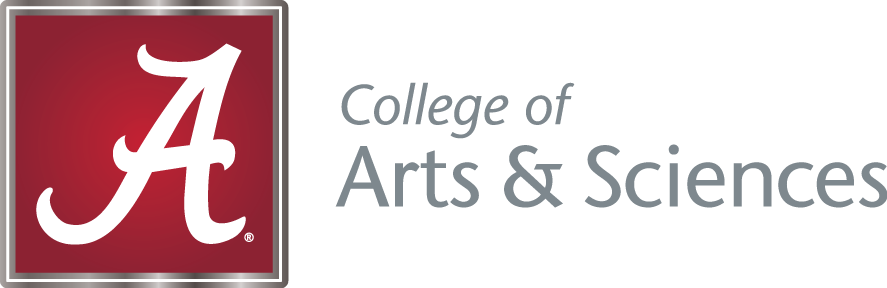 The UA Writing Center is a free, collaborative, consultation service available to all members of the UA community. 
You can bring papers at any stage of the writing process. 
Peer consultants can help with any kind of writing– personal, professional, or course-related.  
We work with writers at all levels, from novice students to dissertation writers and published researchers.
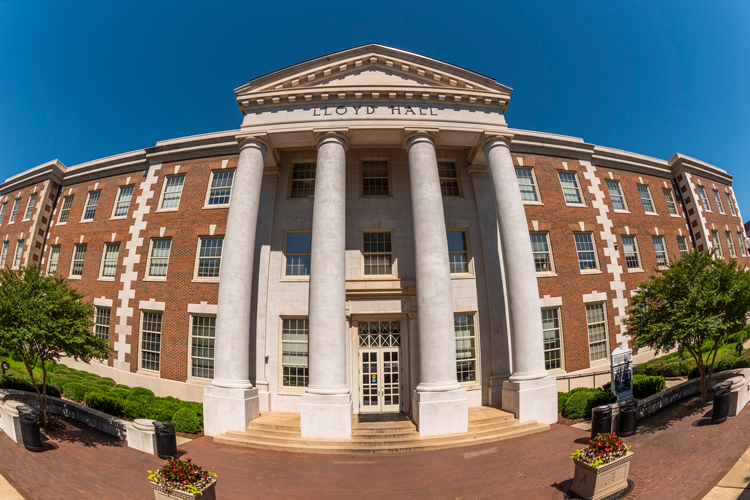 Appointment Options
In-Person
Lloyd Hall, M-F Appointments (recommended) or drop-in  

Online 
All by appointment, Sun-Fri
Choose between Zoom or Asynchronous.
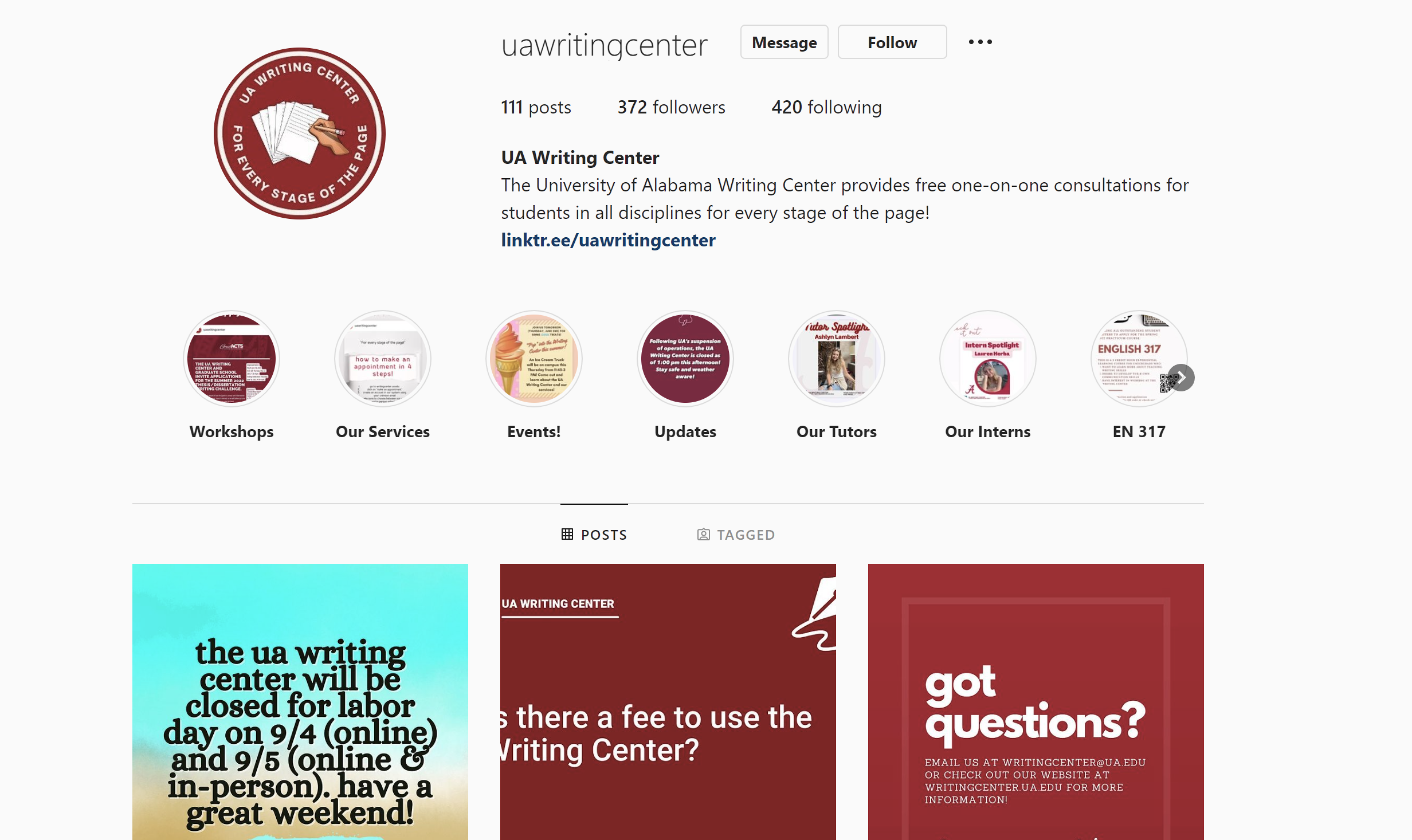 Connect with us!
Get started at: writingcenter.ua.edu
Check out our online resources, create an account, and make an appointment
Follow us on Facebook, Twitter, and Instagram for updates on Writing Center events!
E-mail us: writingcenter@ua.edu